Люблю природу русскую. Весна
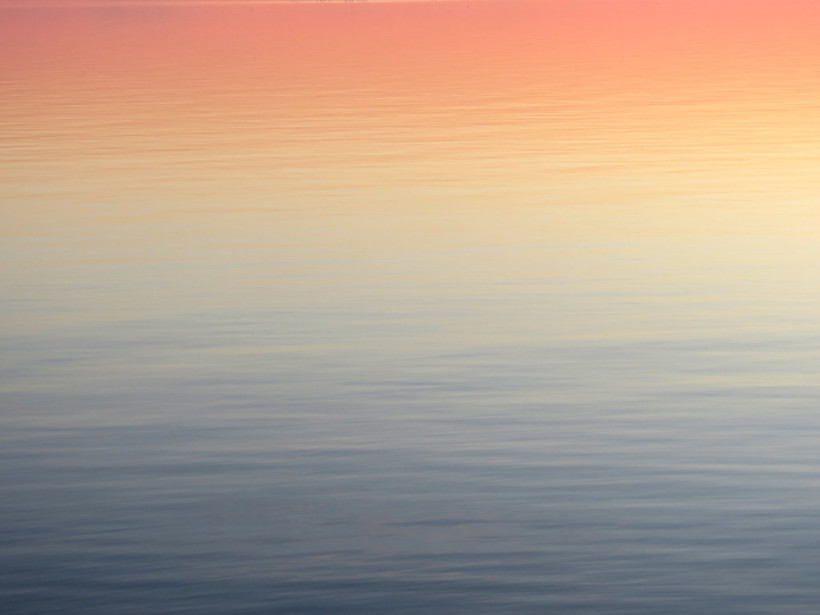 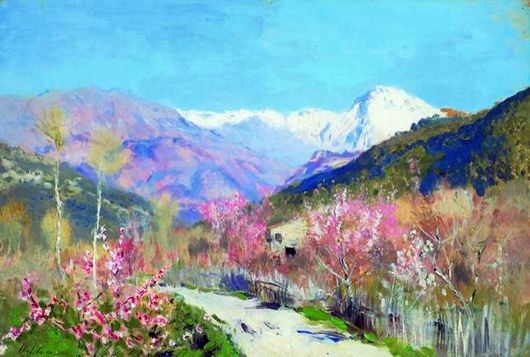 Подготовила:  Денисенко М. Е. учитель начальных классовМБОУ «СОШ №1 г. Бахчисарай
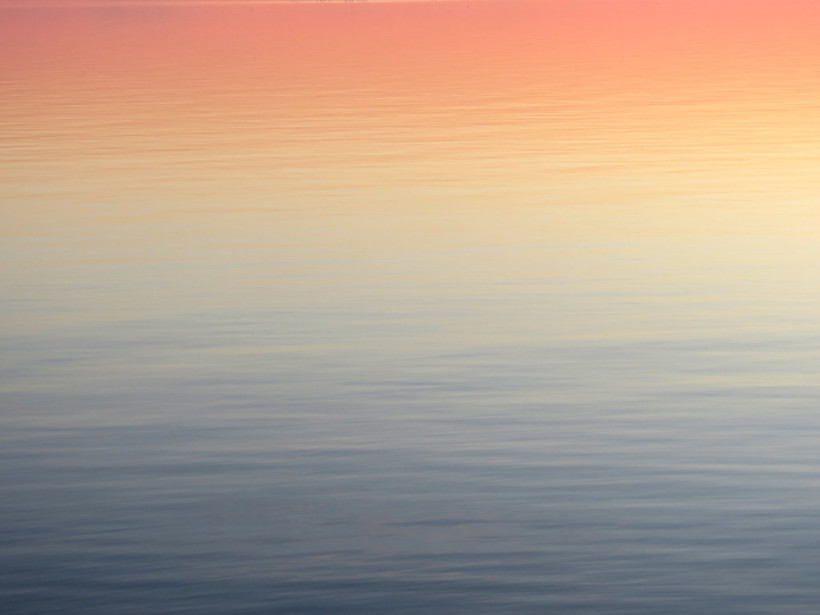 Цели урока:1. Подвести итог работы над разделом.2. Вспомнить пройденные произведения        и их авторов.3. Продолжить практиковаться  выразительно читать.4. Проверить свои знания полученные при изучении темы.
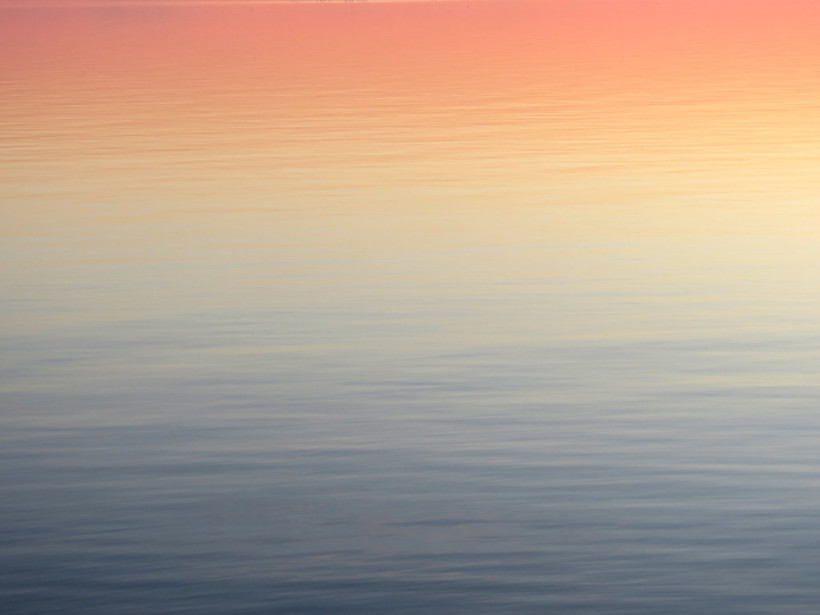 Читательская разминка:
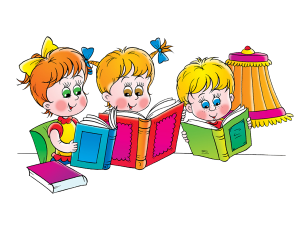 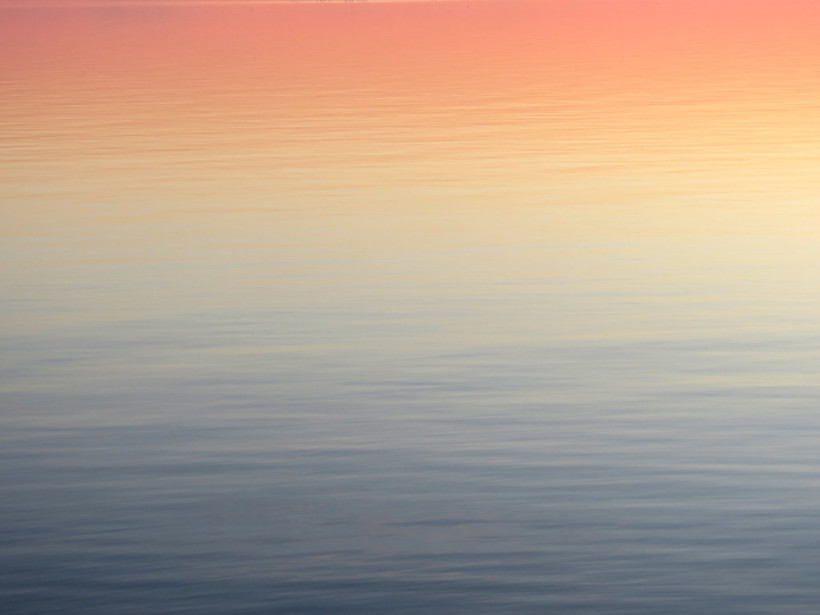 Гори, солнце, ярче,Лето будет жарче,А зима теплее,А весна милее!
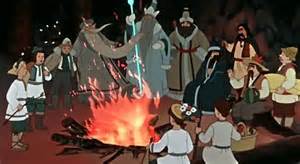 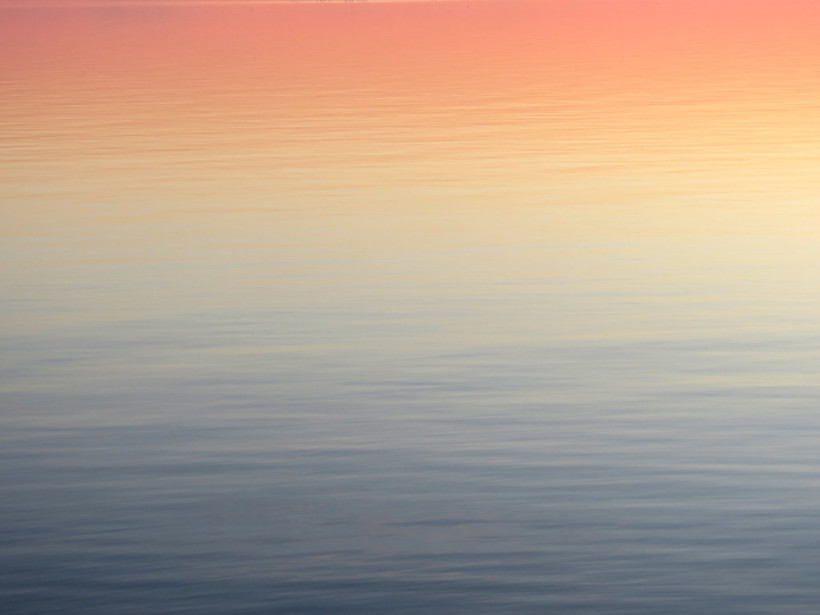 Обобщение материала:назовите фамилии поэтов и их произведения
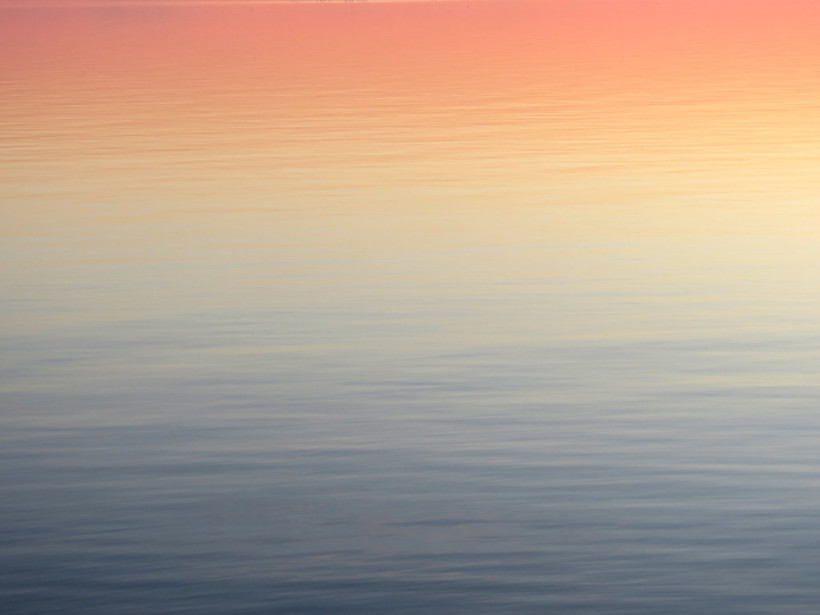 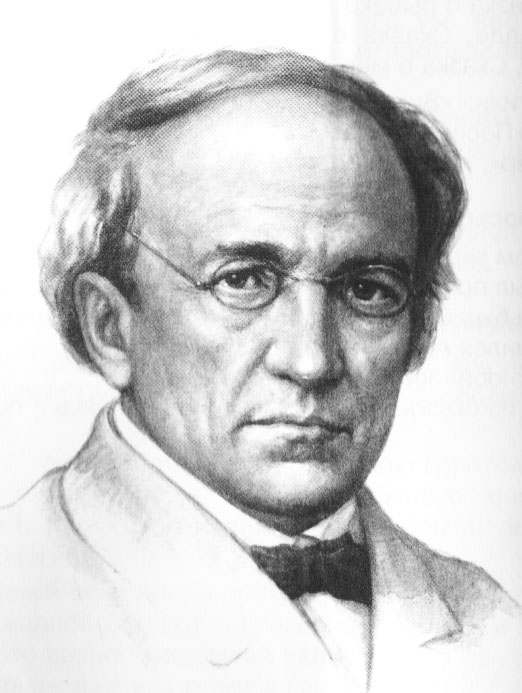 Ф.И. Тютчев «Зима недаром злится…»«Весенние воды»
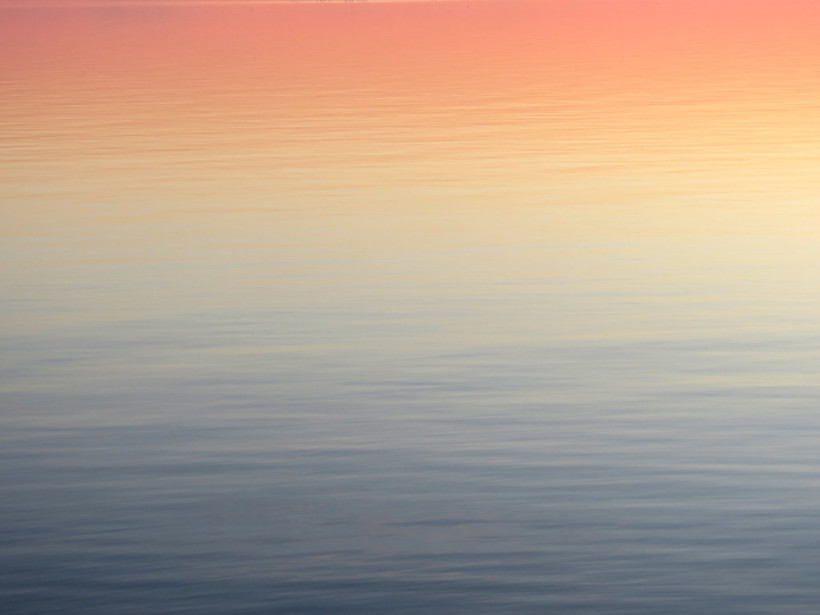 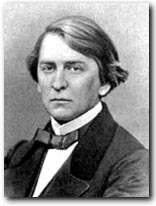 А. Плещеев «Весна»«Сельская песенка» «В бурю»
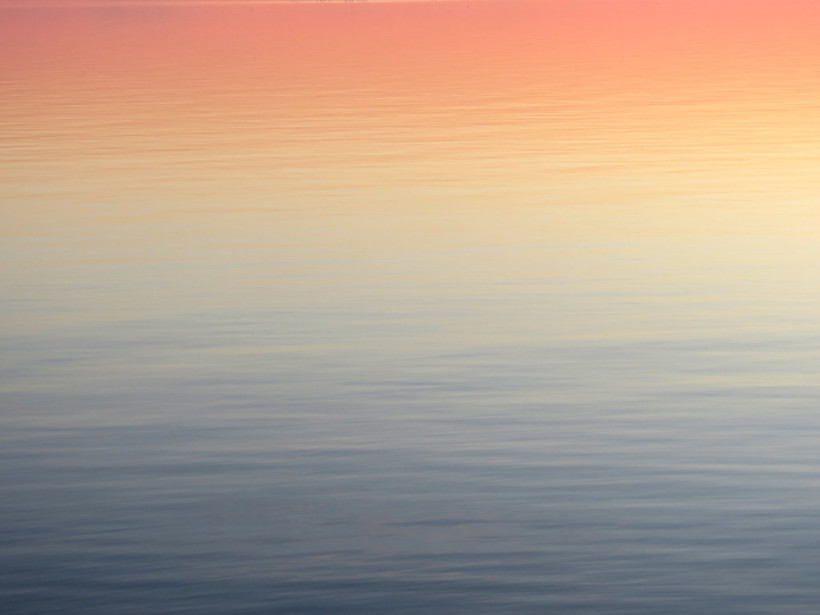 А. Блок«На лугу»
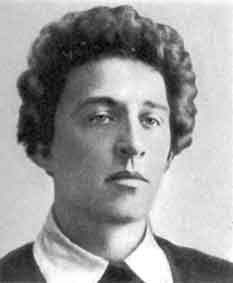 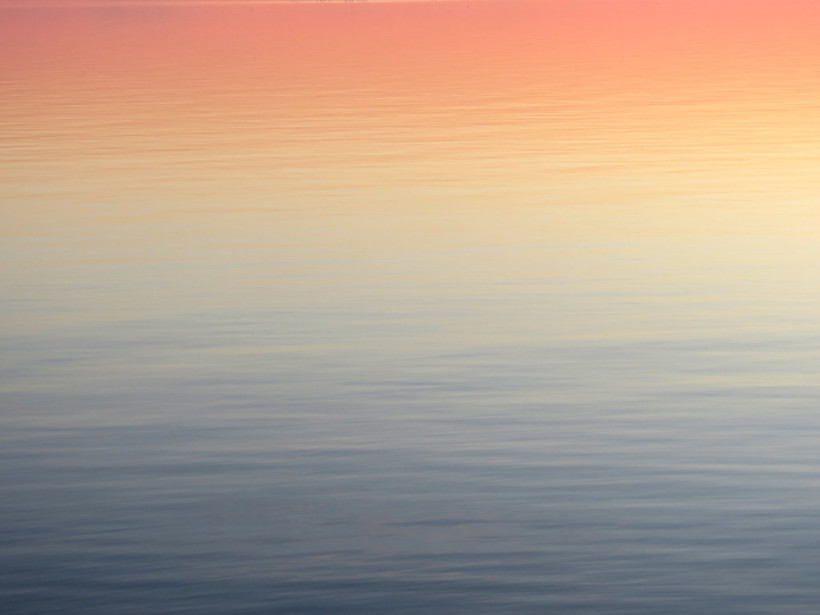 И. Бунин «Матери»
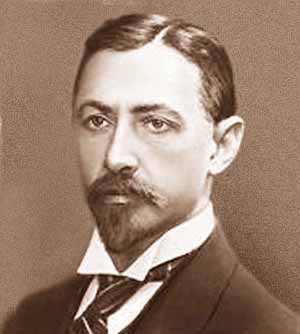 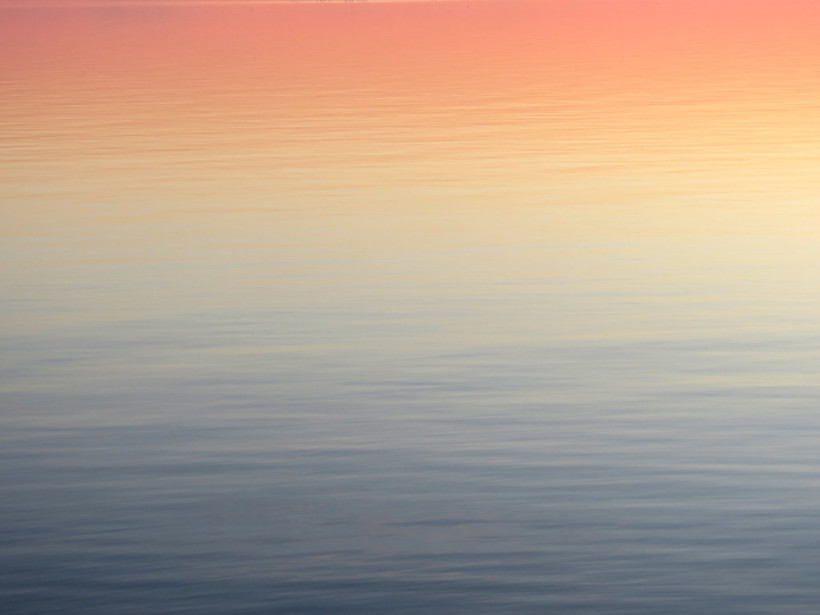 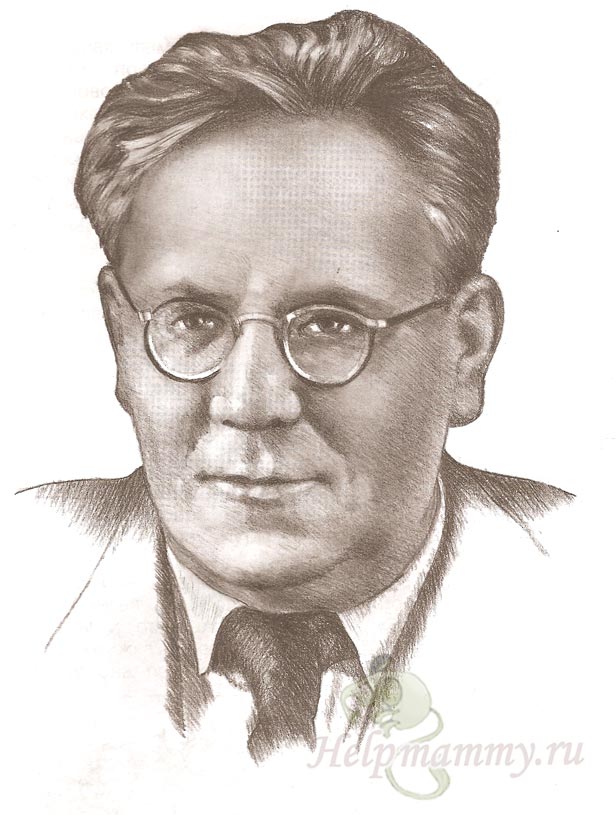 С. Маршак «Снег уже теперь не тот…»
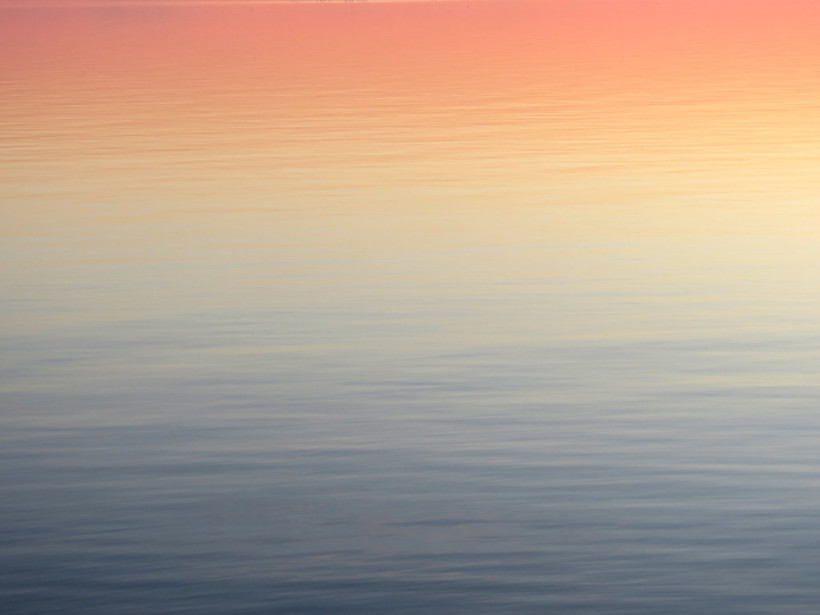 Е. Благинина «Посидим в тишине»
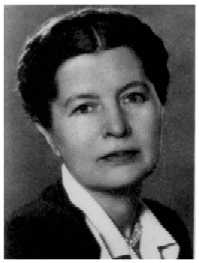 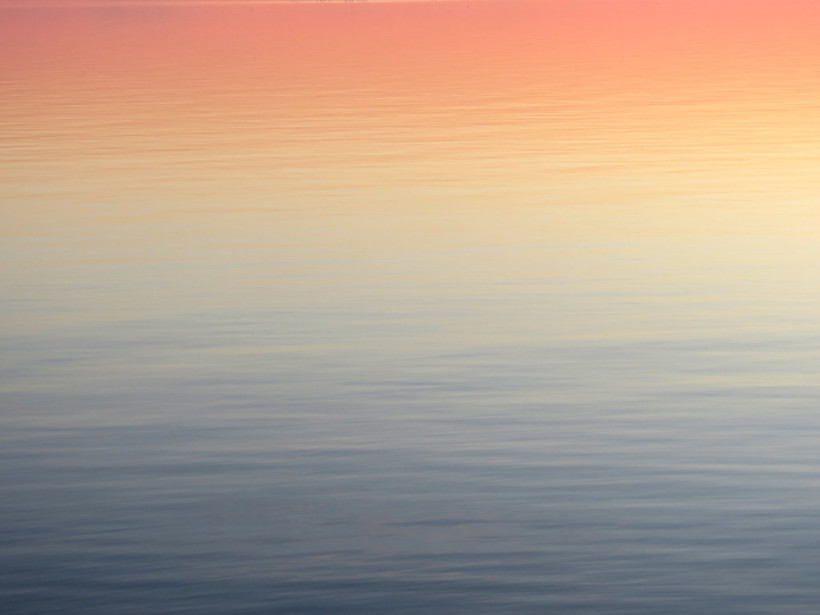 Э. Мошковская «Я маму мою обидел»
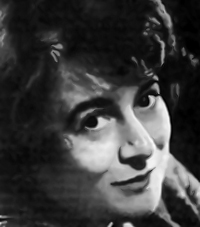 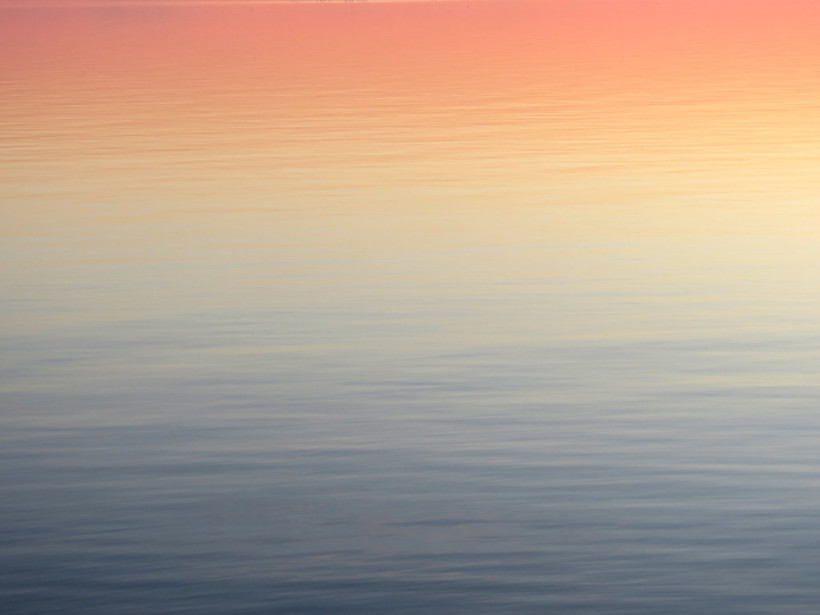 Конкурс чтецов
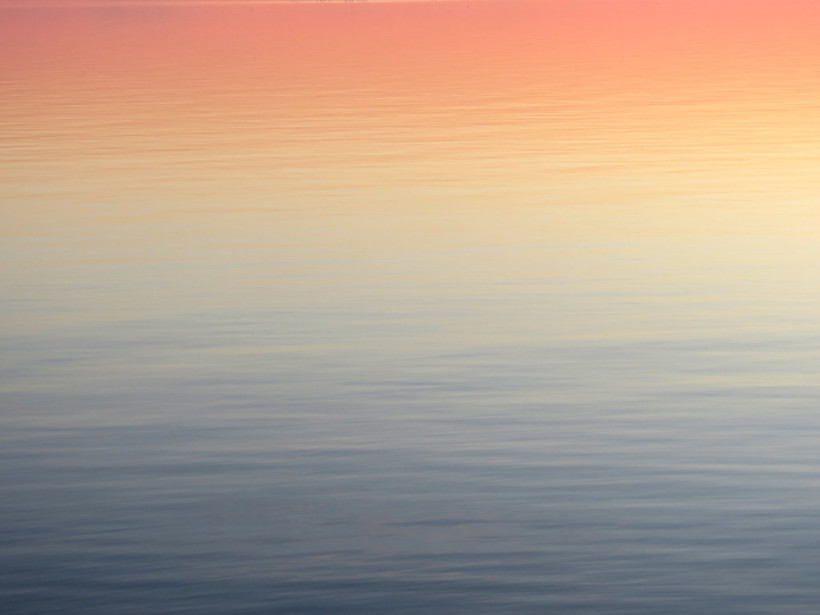 ФИЗМИНУТКА
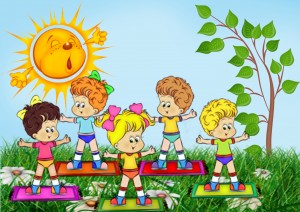 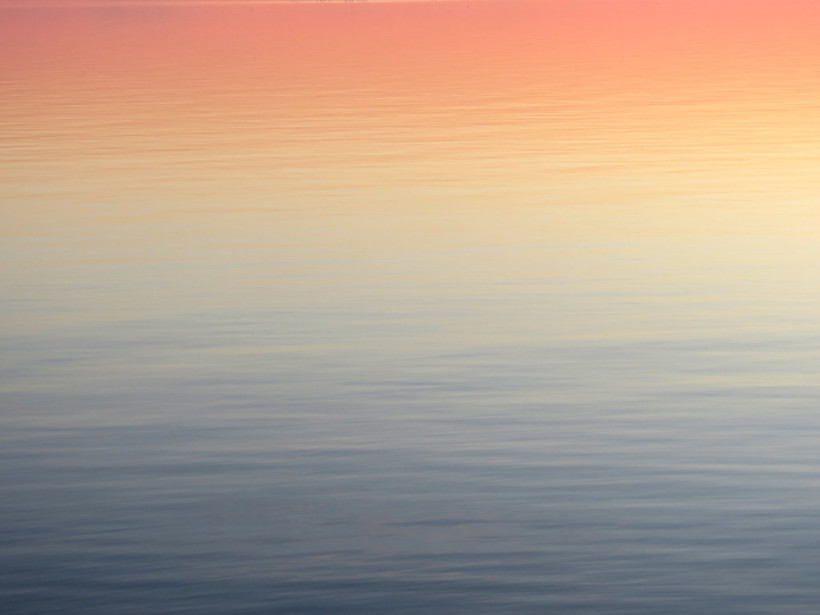 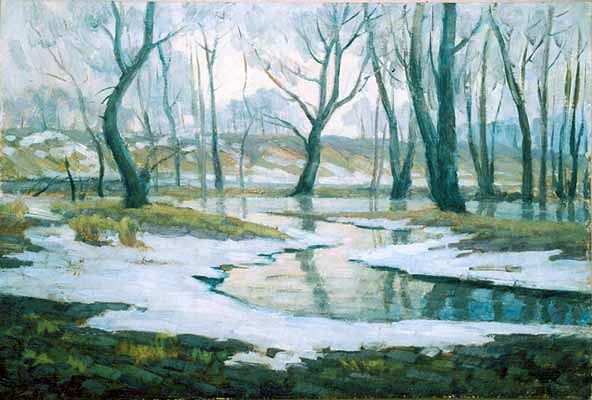 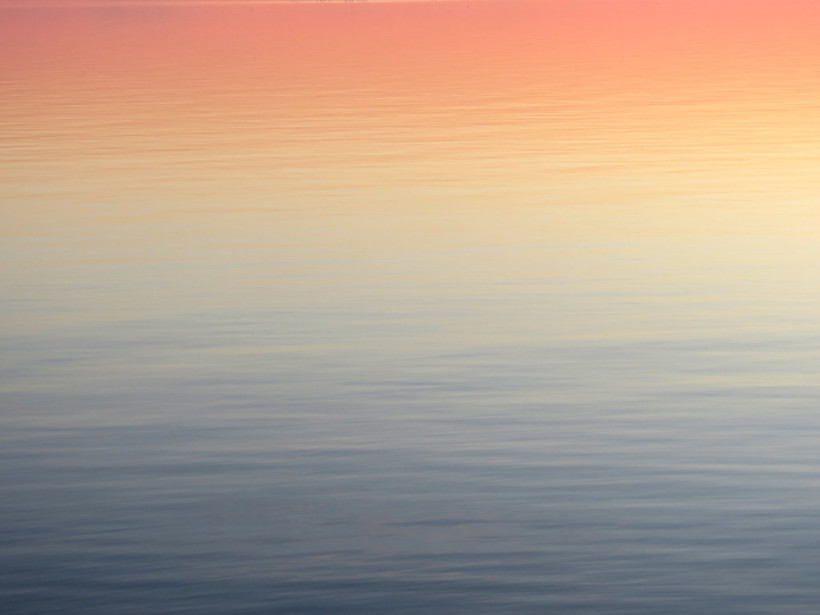 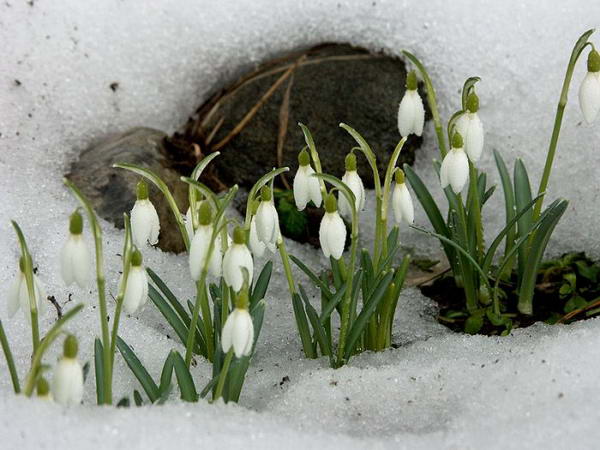 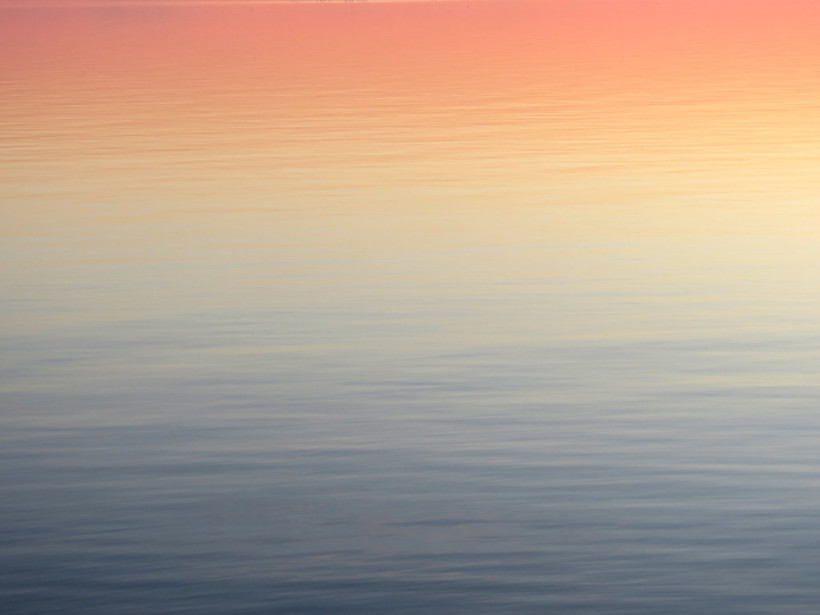 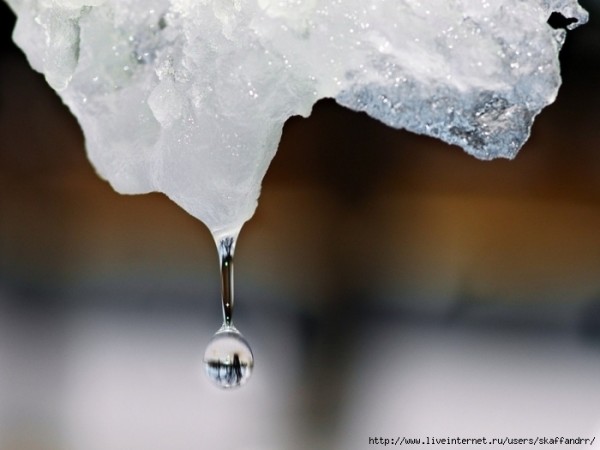 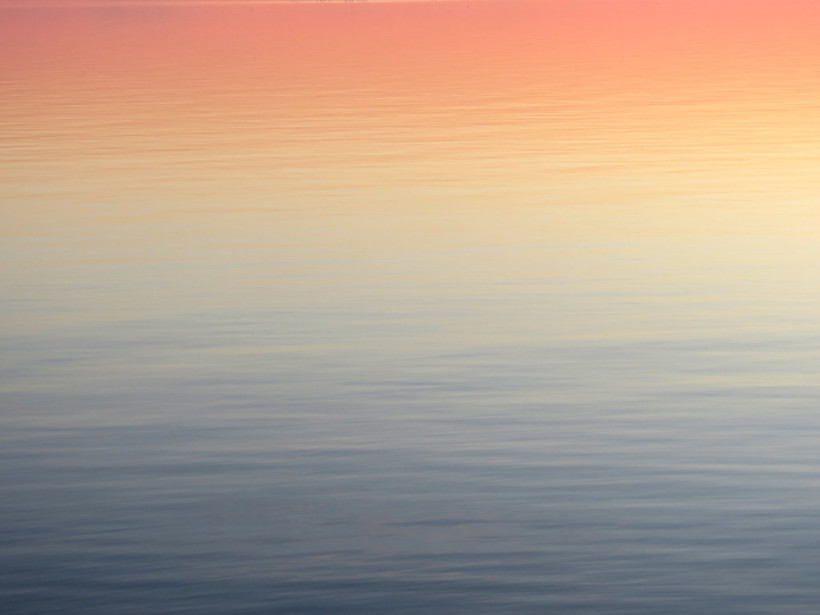 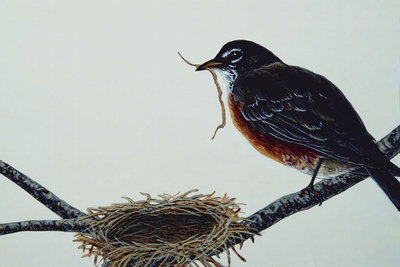 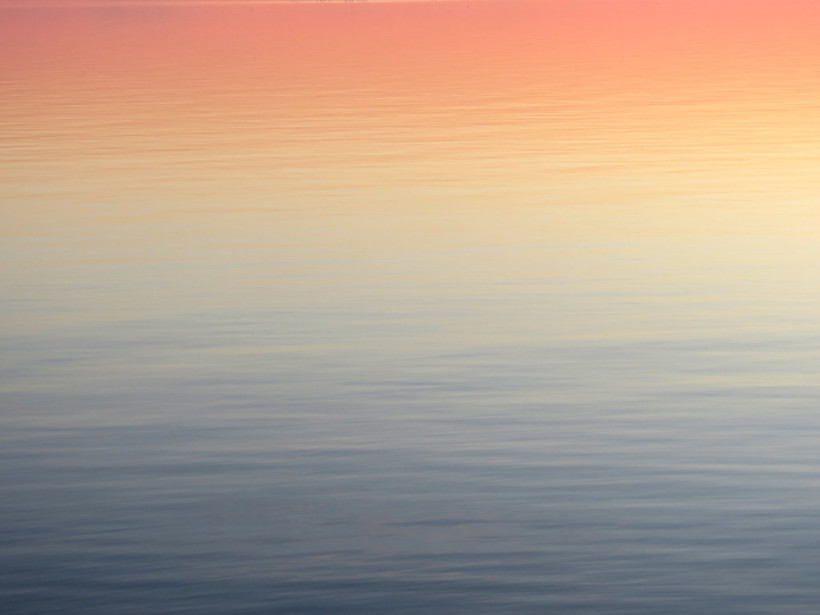 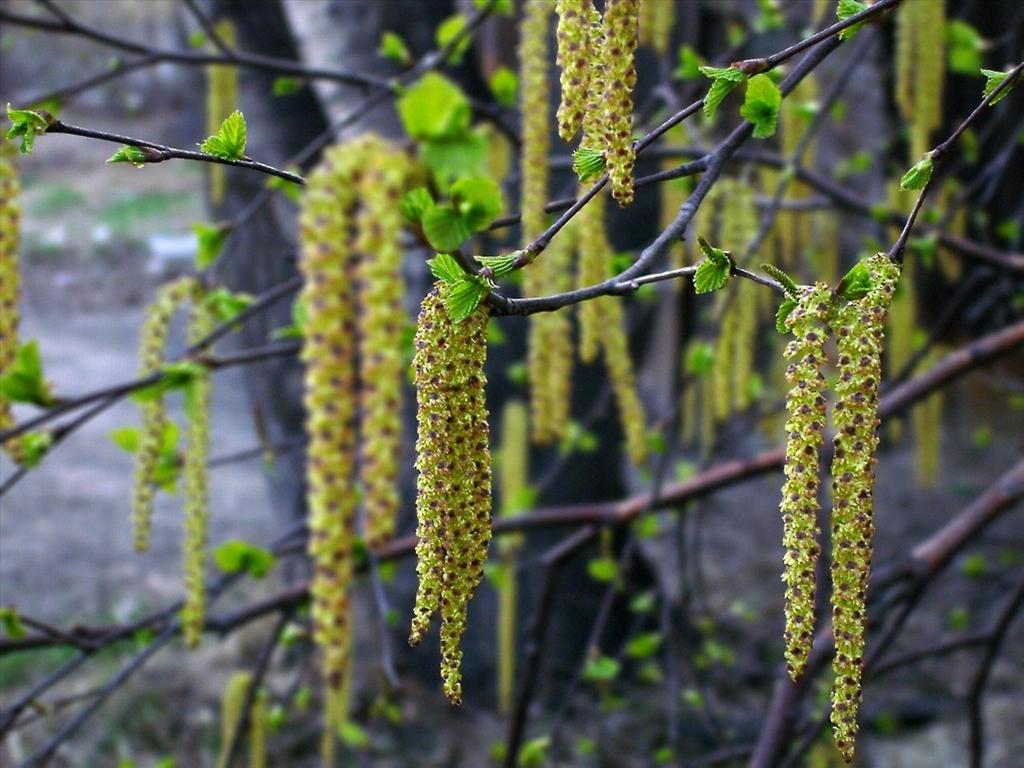 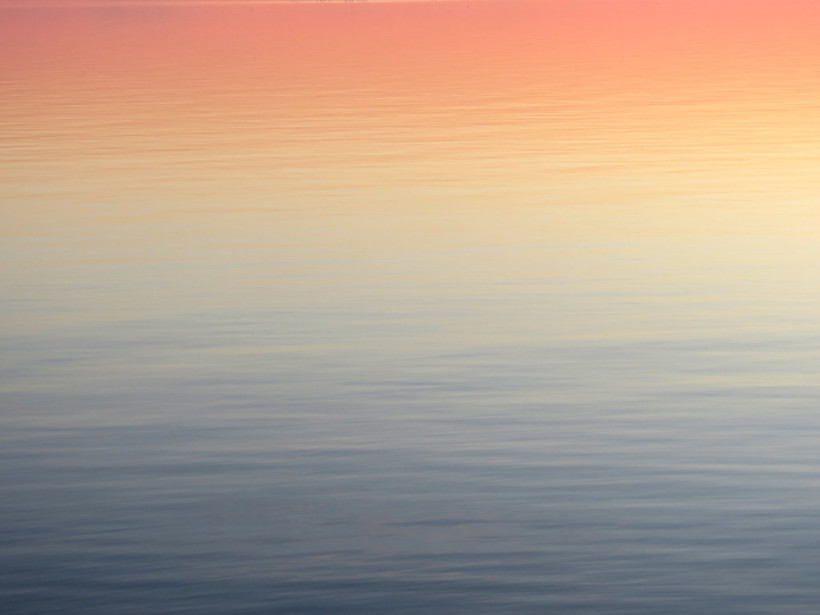 ИГРАподберите к картинкам названия из строчек изученных стихотворений
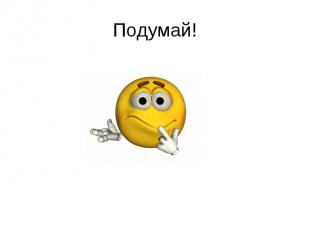 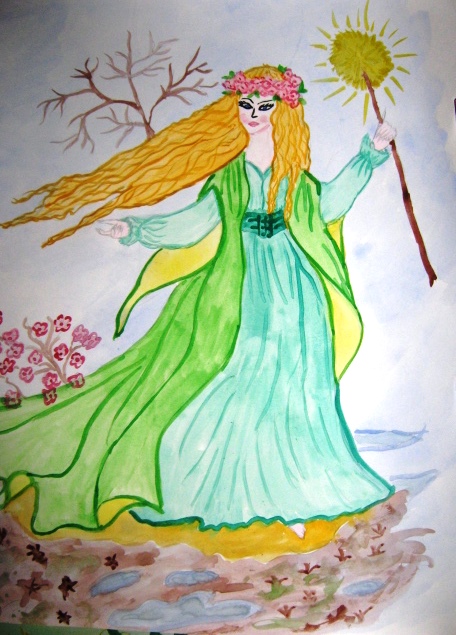 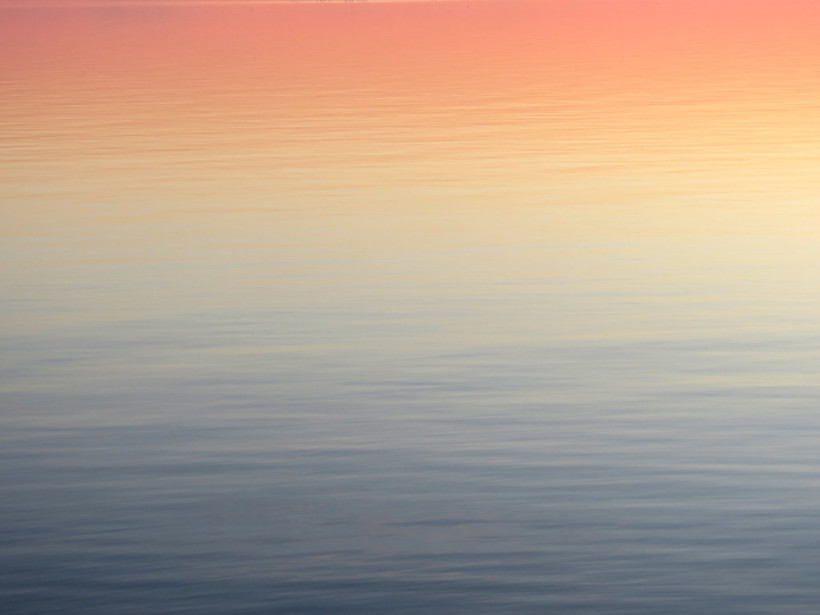 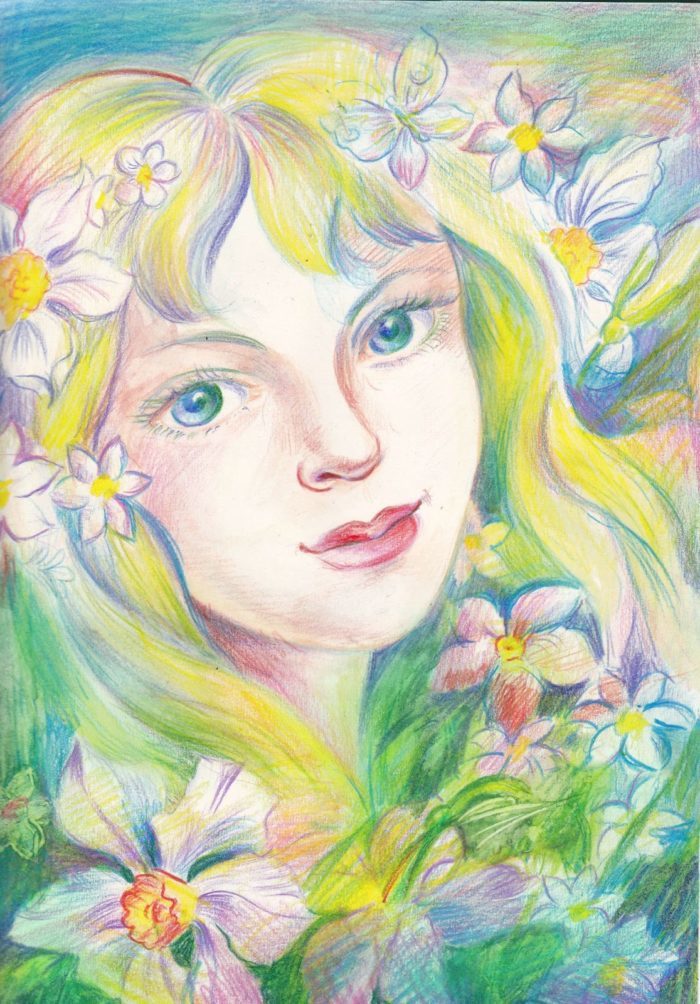 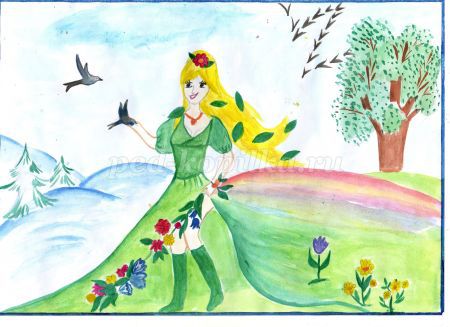 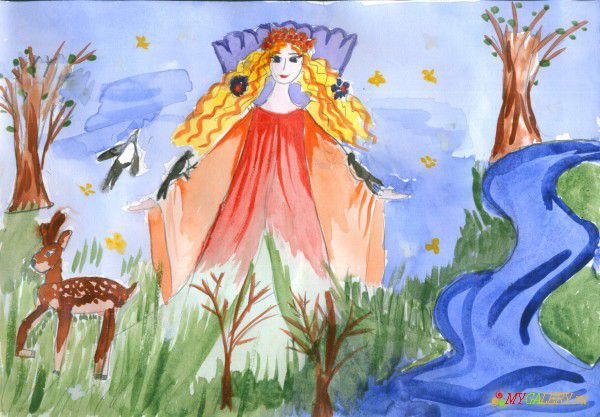 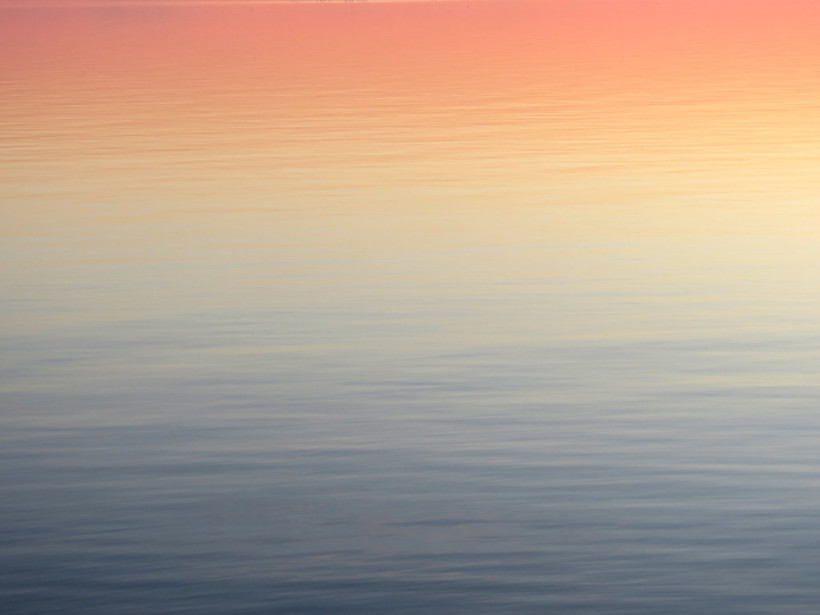 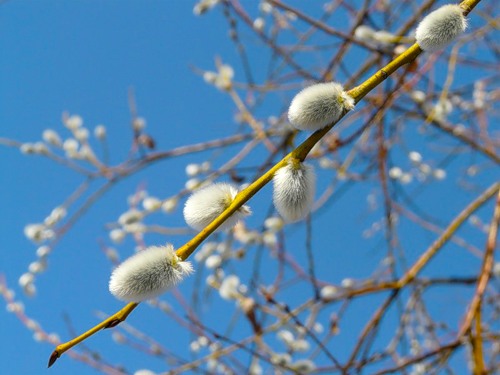 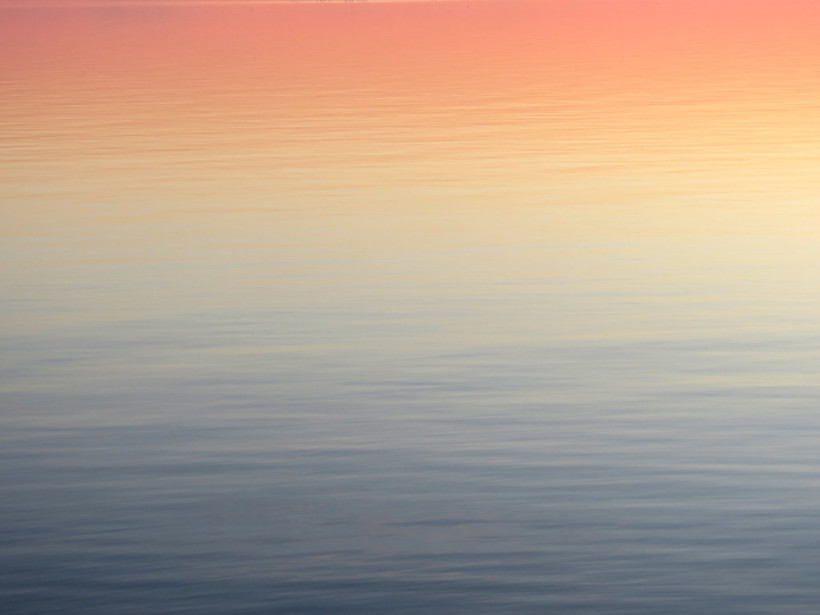 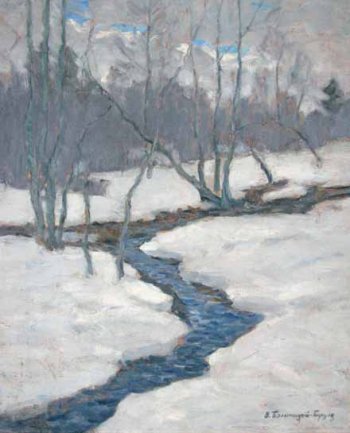 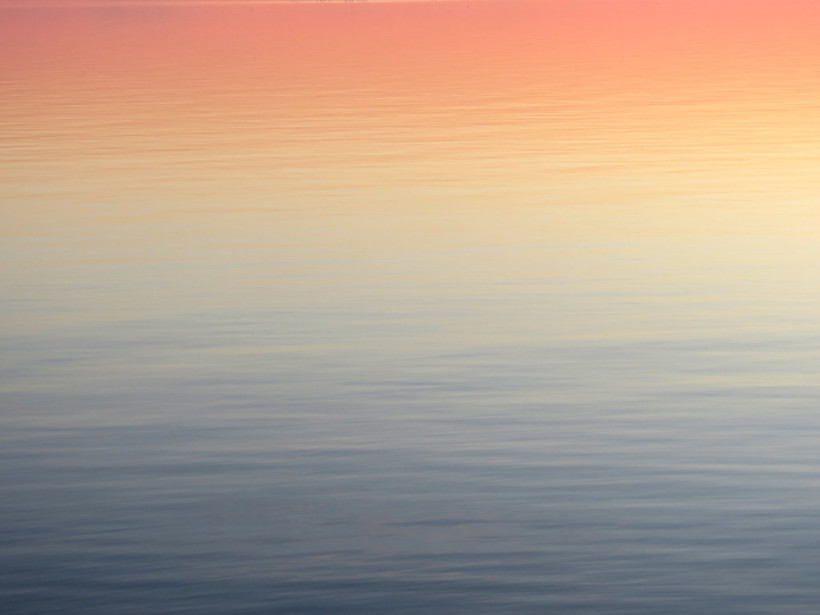 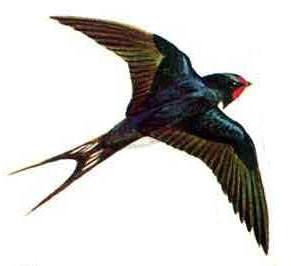 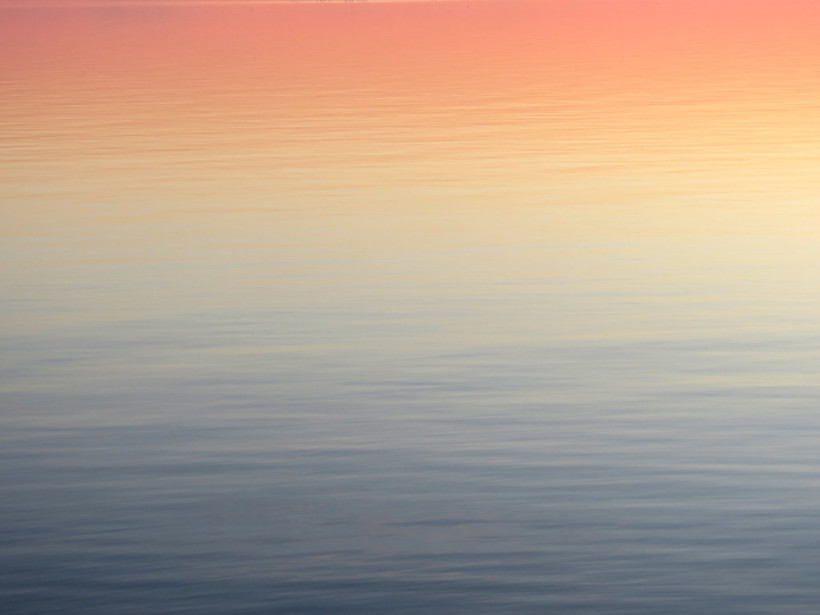 ТЕСТ
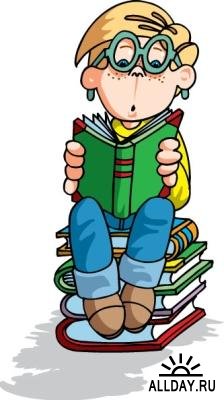 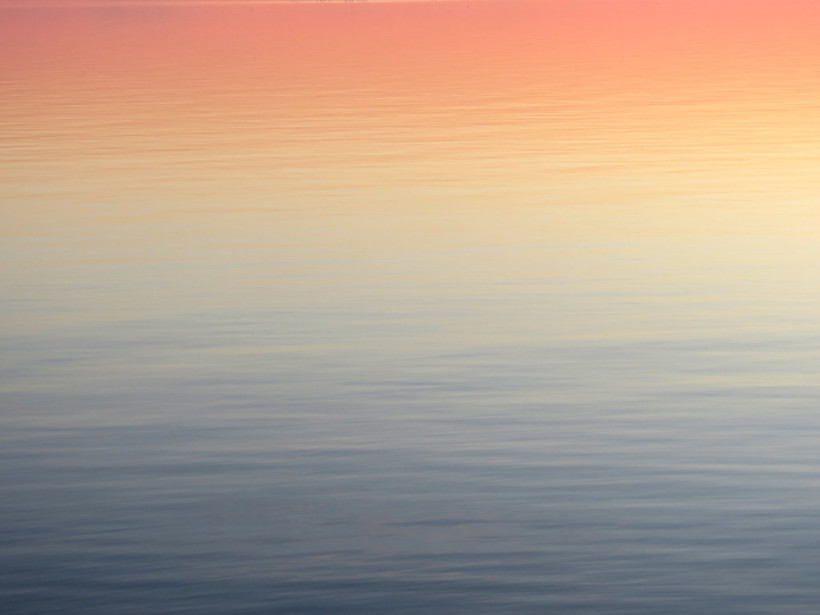 Молодцы!
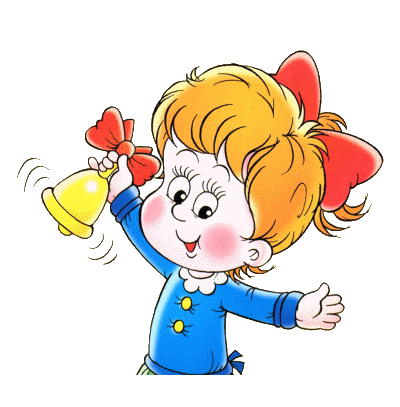